PODIATRY
Annual Training
2021
Podiatry – Chapter 519.13
Podiatry Services Manual can be found in Chapter 519 Practitioner Services Policy 519.13
West Virginia Medicaid coverage of podiatric services is limited to the examination, diagnosis, treatment, prevention, and care of conditions and functions of the foot and ankle. 
These services must be provided by an individual currently licensed under West Virginia law to practice podiatry, or under the laws of the State where the practice is conducted and is eligible to participate in the West Virginia Medicaid Program.
Kepro
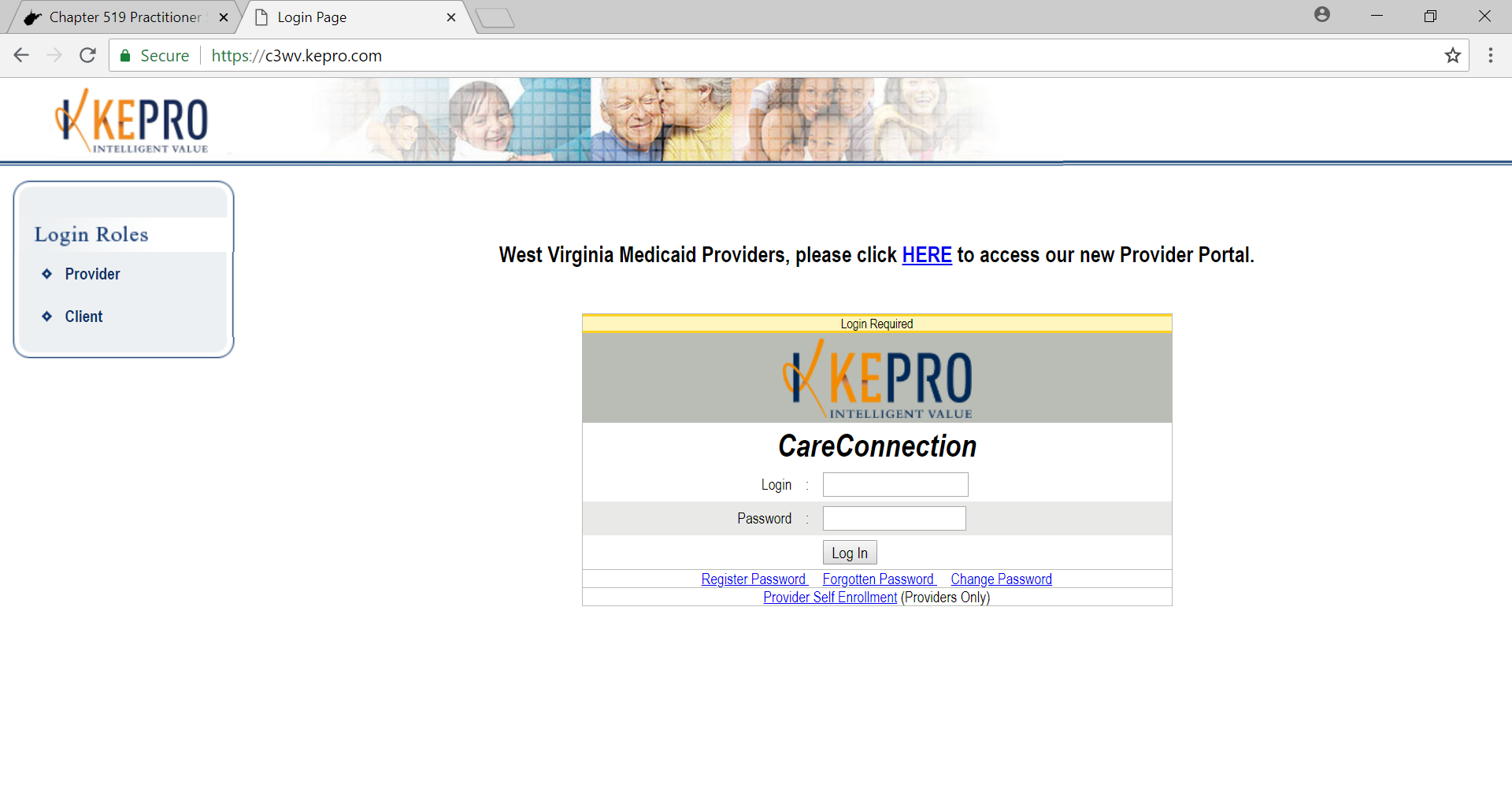 Kepro is the utilization management company (UMC) that processes prior authorization requests for West Virginia Fee-For-Service Members.
All requests for covered services requiring prior authorization must be submitted to the UMC for medical necessity.
If you are not registered with Kepro, you can enroll by going to https://c3wv.kepro.com and completing the Provider Self Enrollment.
Page 3
Master Code List (MCL)
Kepro keeps an up-to-date list of codes that require prior authorization on www.wvaso.kepro.com website.
This MCL is just a guideline, and the Bureau of Medical Services’ policy manual should still be consulted.
Navigation of the review areas (type of service e.g., imaging, outpatient surgery, DME, etc.) can be done by utilizing the arrows located in the MCL Excel file (see red arrow).
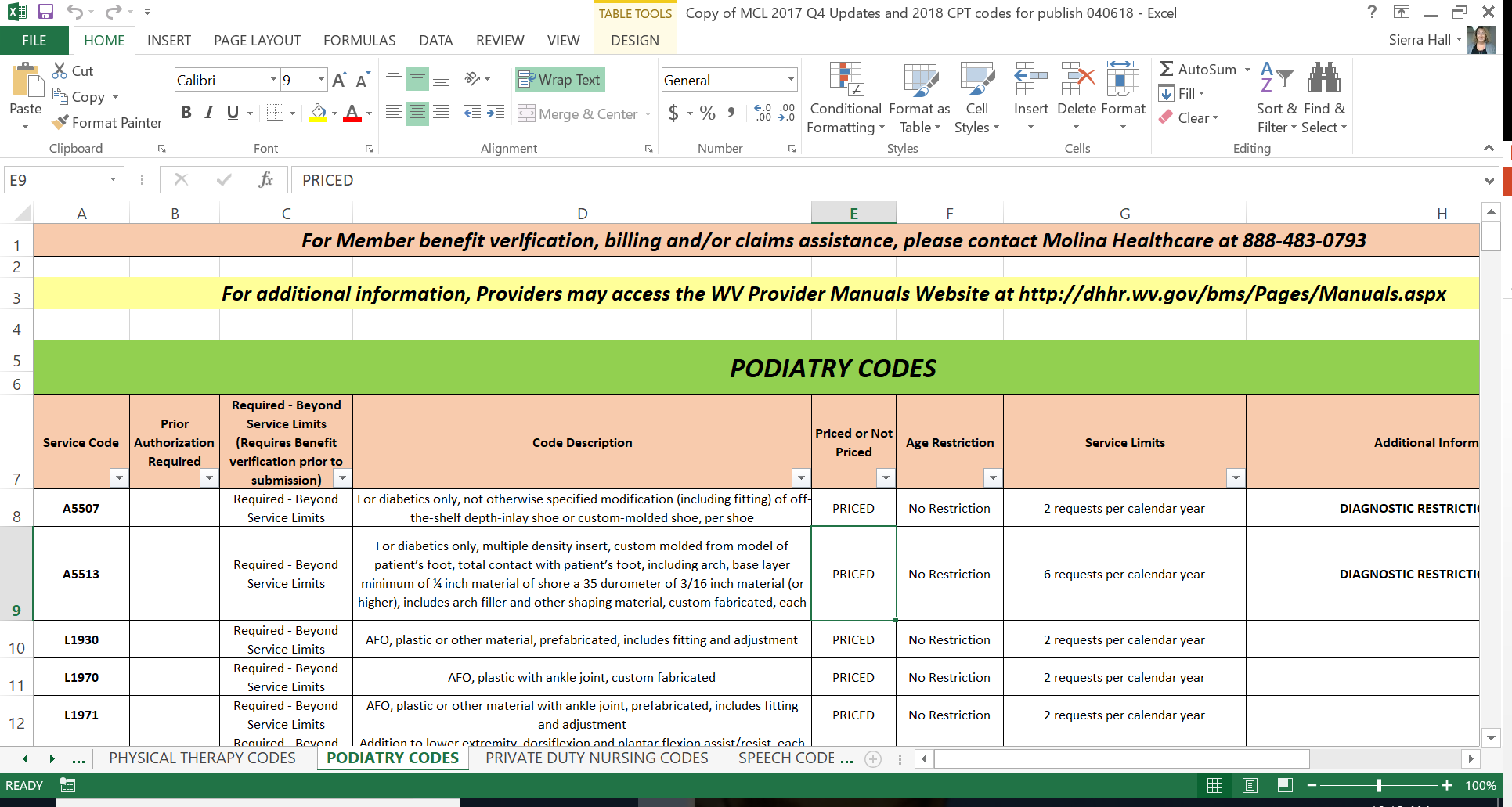 Page 4
Master Code List – Cont.
The MCL shows:
Service code
If a prior authorization is required
Code description
If the code is priced
Age restrictions
Service limitations
Additional information (diagnostic restrictions, etc.)
While the MCL is a great tool, we do not suggest saving the MCL Excel file to your desktop. The MCL is updated quarterly. Save the webpage to your favorites to ensure that you are viewing the most up-to-date version.
Page 5
Training and Technical Assistance
We offer training via webinar, phone, and various materials.
These are offered to make submitting online for Prior Authorization an easier process for providers.
There are also annual reviews/trainings available to providers.
Provider training is also offered for various provider groups.
Each PowerPoint presentation from the provider trainings are posted to the http://www.wvaso.kepro.com in the Manuals and Reference Materials section of our website.
Page 6
Questions?